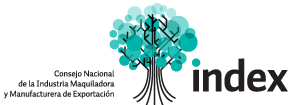 Reuniones Mensuales
Consejo
Esquemas de Alianza
Foros Nacionales
Transmisión index TV
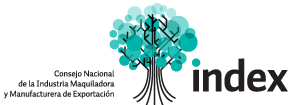 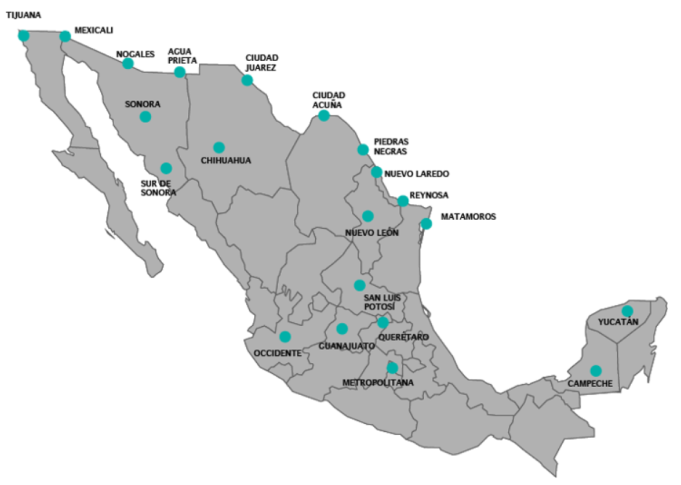 El Consejo Nacional de la Industria Maquiladora y Manufacturera de Exportación lleva a cabo la reunión de Consejo Directivo mensualmente, a la que asisten Consejeros  Nacionales de las 21 localidades del país en las que tiene presencia index.
Los Consejeros Nacionales, son ejecutivos de empresas exportadoras globales con capacidad de toma de decisión, por lo que los temas tratados durante las reuniones de Consejo Nacional se transmiten a nivel local y en algunas ocasiones a los propios corporativos de las empresas, ubicados principalmente en Estados Unidos.
index representa a mas de 6000 Empresas en la IMMEX y con 1200 empresas afiliadas a nuestra membresía. Los sectores representados van desde autopartes, automotriz terminal, eléctrico-electrónico, textil, agroindustria y alimentario, plásticos, metalmecánico, equipo médico, entre otros.
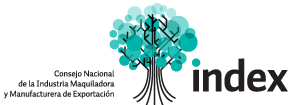 Tipos de Reuniones y paquetes
Sesiones Presenciales
*Conforme la situación referente a la pandemia, este evento podría tener la opción en paralelo de presencial y virtual.
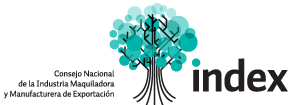 Tipos de Reuniones y paquetes
Sesiones Virtuales
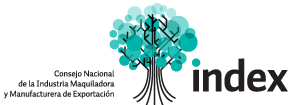 Calendario de Reuniones de Consejo
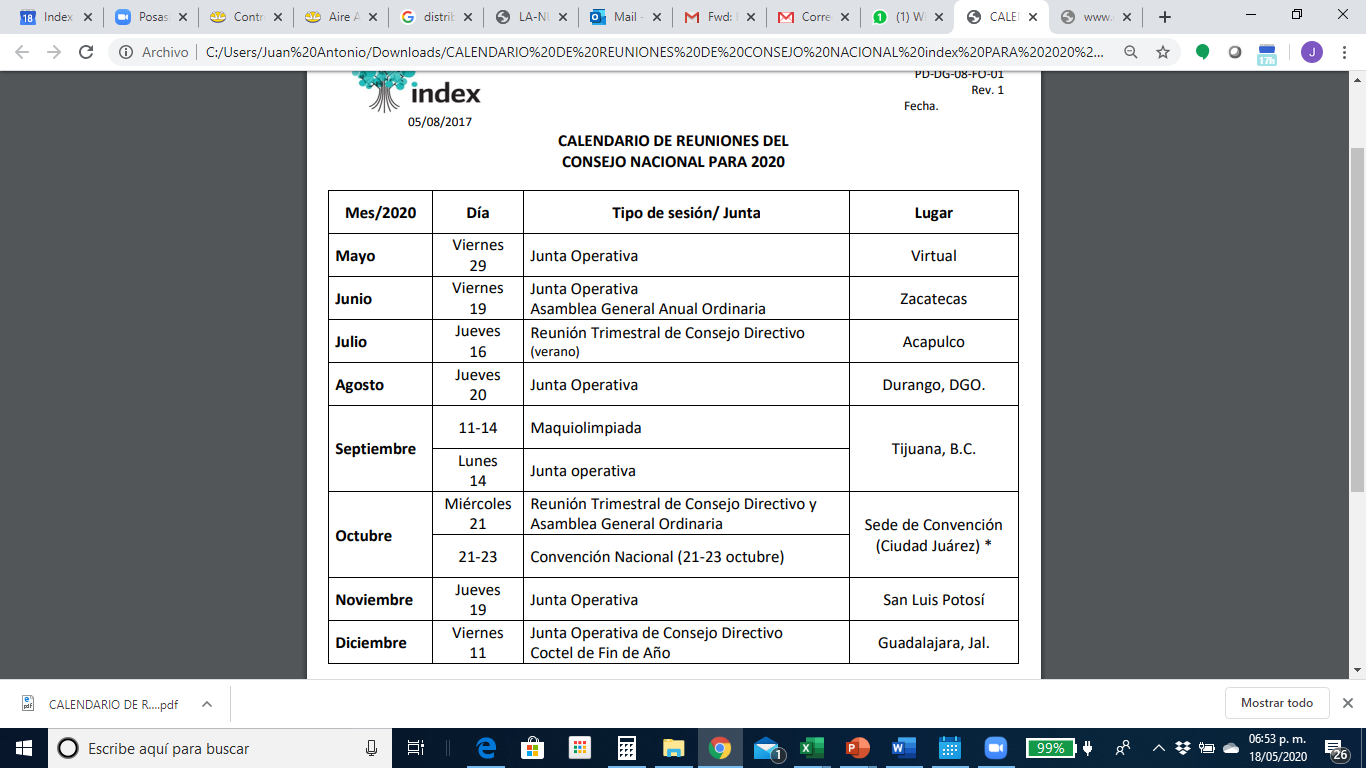 * Calendario sujeto a cambios frecuentes
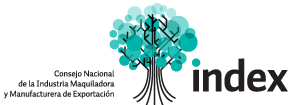 Calendario de Reuniones de Consejo
* Sesiones de Consejo Directivo: Asociados, Comité Ejecutivo, Consejeros Nacionales, Comisario y Directores de Comités, así como Directores de Asociaciones index.
Estimación de Asistentes: 60 personas.

** Juntas operativas mensuales: Asociados, Comité Ejecutivo, Consejeros Nacionales, Comisario y Directores de Comités, así como Directores de Asociaciones index.
Estimación de Asistentes: 60 personas.

***Asamblea general anual ordinaria o extraordinaria: Asociados, Comité Ejecutivo, Consejeros Nacionales, Comisario y Directores de Comités, así como Directores de Asociaciones index.
Estimación de Asistentes: 75 personas.
.
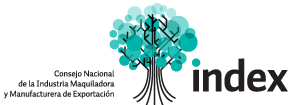 Tipos de Reuniones y paquetes de Participación
*Conforme la situación referente a la pandemia, este evento podría tener la opción en paralelo de presencial y virtual.
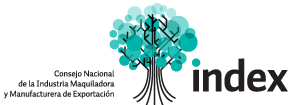 Tipos de Reuniones y paquetes de Participación
*Conforme la situación referente a la pandemia, este evento podría tener la opción en paralelo de presencial y virtual.
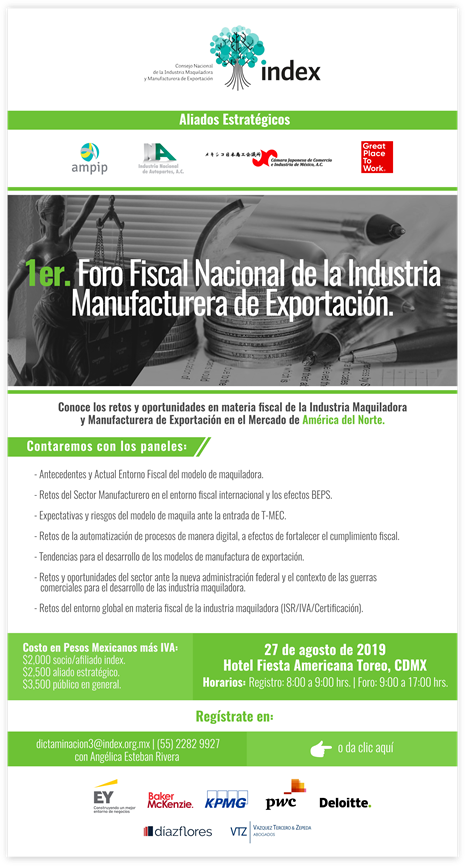 Alianza en Foros Técnicos
Foro Fiscal
Se espera una audiencia de entre 200-400 personas aproximadamente en cada uno de los foros:

Se tienen planeados tres Foros en 2020:
Laboral
Comercio Exterior
Fiscal
Empresas IMMEX, ejecutivos de tomadores de decisiones
Presidentes y Directores de Asociaciones Locales
Consejeros de index Nacional
Empresas de Organismos Aliados
Empresas de Servicios relacionadas con la industria

www.index.org.mx
Ejemplo de Foro
Fiscal 2019
Fechas de Foros Nacionales index
Pospone
Pospone
*NOTA: Fechas estimadas sujetas a cambio
Las fechas se definirán en junio:
   - Caso de Foros con presencia física serían hacia fines de año
   - Caso de Foros virtuales: Las alianzas se podrán revisar en las participación de index TV
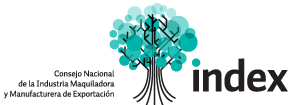 Tipos de Reuniones y paquetes
*Conforme la situación referente a la pandemia, este evento podría tener la opción en paralelo de presencial y virtual.
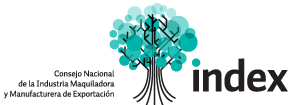 Tipos de Reuniones y paquetes
Para el caso de Foros Nacionales Virtuales del slide 10
se agregan $5,000 a cualquier paquete
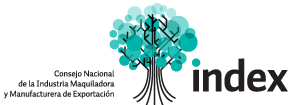 Tipos de Reuniones y paquetes
Para el caso de Foros Nacionales Virtuales del slide 10
se agregan $5,000 a cualquier paquete
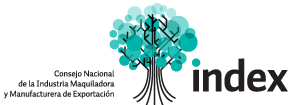 Histórico de ingresos a eventos virtuales
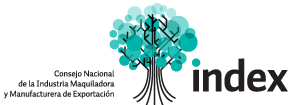 Tipos de Reuniones y paquetes
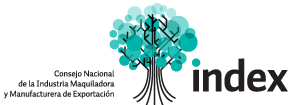 ¡Gracias por su atención!
XXXXXXXXXXXX
PUESTO
email
Tel. +52 1 (55) 2282 – 9900
Cel. +52 1(55) XXXX - XXXX